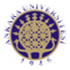 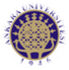 A.Ü. GAMA MYO.   Elektrik ve Enerji Bölümü
ALTERNATİF AKIM DEVRE ANALİZİ 9.HAFTA
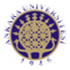 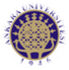 İÇİNDEKİLER
Alternatif akım devrelerinde 
Güç üçgeninin çizilmesi 
Güç faktörü 
Güç katsayısının düzeltilmesi
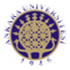 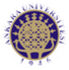 Alternatif Akımda Güç Hesabı
Güç üçgeni :
     Şimdiye kadar gösterilenlerden de anlaşıldığı gibi ,görünür güç, aktüf güç, ve reaktif güçler fazör bir GÜÇ ÜÇGENİ  oluştururlar. Bu karmaşık güç üçgeni olarak ifade edilir.


Omik yüklerde:
     Saf omik yükler R elemanlarından oluşur .Akımla gerilim aynı fazdadır. Omik yüklerde sadece aktif güç P harcanır . Reaktif güç sıfırdır (Q=0) . Aktif güç değeri S görünür güce eşittir (P=S).
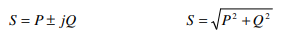 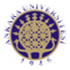 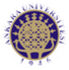 Alternatif Akımda Güç Hesabı
Endüktif yüklü devrelerde:
  Akım gerilimden geri fazda olup , geri güç katsayılı devreler olarak ifade edilir.



Kapasitif yüklü devrelerde :
Akım gerilimden ileri fazda olup , ileri güç katsayılı devreler olarak ifade edilir.
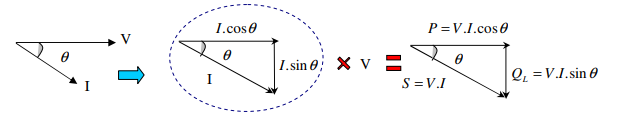 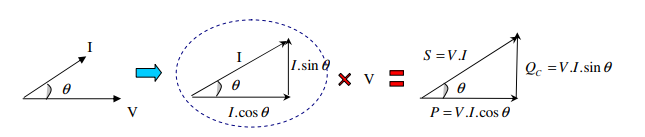 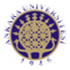 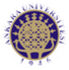 Alternatif Akımda Güç Hesabı
S görünür gücü V∠θ1  ve I∠θ2  değerlerine göre hesaplanırken , çarpım sonucu S ∠θ ' daki  θ açısı V ile I  arasındaki açı olmalıdır . ( θ = θ1−θ2 ). Oysa kutupsal karmaşık sayı çarpımında açılar toplanması gerektiğinden bu sonuç açısı fark açıyı vermeyecektir. Bu nedenle işlem sonu açısının fark açıyla anlamsal uyumu için I akımının işlemde eşleniği alınır. Yani;
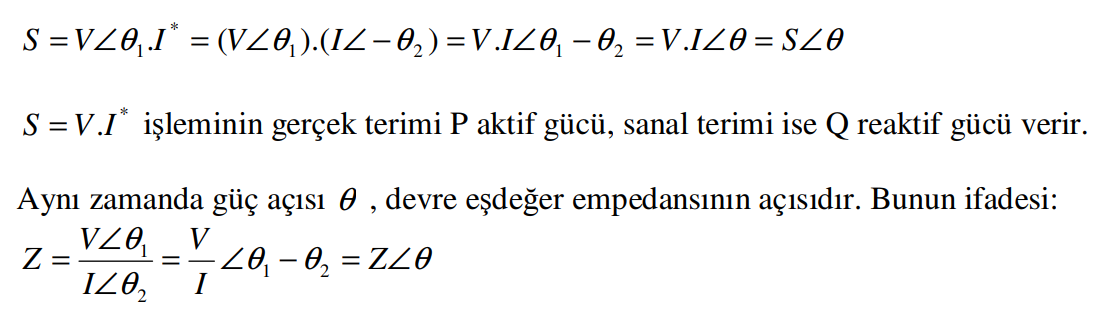 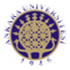 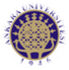 Alternatif Akımda Güç Hesabı
Ac' de genel anlamda güç ifadelerinin büyüklükleri aşağıda şekillerle hesaplanır.





R, L ve C elemanlarından oluşan herhangi bir devrede, P güçleri R elemanları üzerinde, Q güçleri L ve C elemanları üzerinde harcanır. Her elemanın bireysel aktif veya reaktif güçleri hesaplandıktan sonra, sistem güçleri için aynı tipteki güçler kendi aralarında cebirsel olarak toplanabilir. Reaktif güçler için L’lerde harcanan güçler C’lerde harcanan güçlerden çıkarılarak j ‘li sanal terim ile ifadelendirilir. Yani,
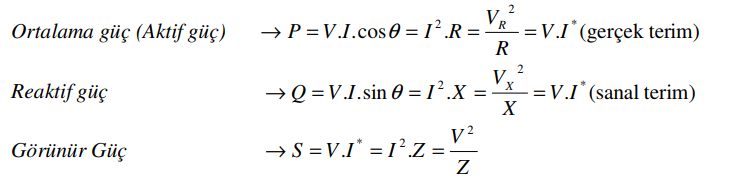 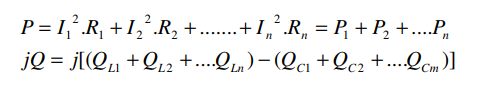 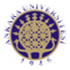 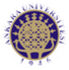 Alternatif Akımda Güç Hesabı
Örnek :
Bir devrenin eşdeğer empedansı Z = 3+ j4  ohm ,  V=100 ∠30° 'dir. Güç üçgeninin bileşenlerini bulunuz. 
Çözüm :
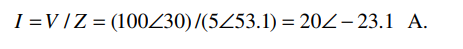 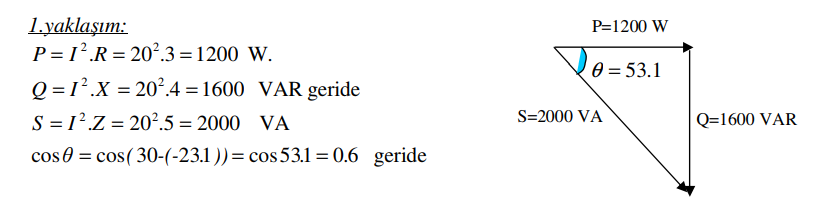 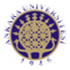 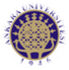 Alternatif Akımda Güç Hesabı
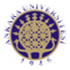 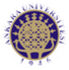 Alternatif Akımda Güç Hesabı
Güç Katsayısının Düzeltilmesi 
Genelde yükler , evler ve endüstride endüktif karakterdedir (motorlar, florasan, şok bobinli lambalar vb). Akım gerilimden geri fazdadır. P aktif gücü, yükün birim zamanda yapabileceği faydalı işin ölçüsüdür. Santrallerden dağıtım hatları ve trafolar bu gücü aktarırlar. Ancak trafolar, faydalı gücü iletirken sabit gerilimle bu işi yaparlar. Güç ölçüsü ise VA’ dir. Sadece endüktif veya kapasitif yük ile de bir trafo tamamen yüklenebilirken fakat ortalama güç olarak adlandırılan faydalı güç sıfır olabilir.
 S görünür gücü, sistem yüklenmesinin ölçüsüdür. P ise sistem tarafından aktarılan faydalı işe dönüşen güçtür. P = S.cosθ ile S’nin gücü faydalı güce dönüşür. S’nin P’ye yaklaşması için θ sıfıra yaklaştırılır. Buna güç katsayısının ( cosθ ) düzeltilmesi veya kompanzasyon adı verilir. Bu işlem, sistemdeki reaktif güçlere neden olan L veya C elemanlarından birinin, devrenin durumuna göre reaktif gücü azaltacak şekilde devreye eklenmesiyle yapılır.
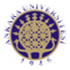 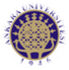 Alternatif Akımda Güç Hesabı
Endüktif yüklü durumlarda, genellikle yüke paralel C kapasitör yükleri bağlanır. Böylece yükün uçlarındaki gerilim aynı kalıp yükten alınan faydalı güç P de değişmez. Avantajı ise cosθ arttığından akım ve görünür güç S de azalır. Aynı ihtiyaç duyulan P için daha düşük S kullanımı söz konusu olur. Güç ve dağıtım sistemi az yüklenir ve daha etkin kullanılmış olur.
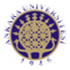 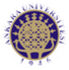 Alternatif Akımda Güç Hesabı
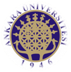 KAYNAKÇA
http://hbogm.meb.gov.tr/MTAO/1Elektroteknik/unite5.pdf

http://eng.harran.edu.tr/~nbesli/ETK/PQS/PQS.html

http://teknikbilimlermyo.istanbul.edu.tr/elektrik/wp-content/uploads/2015/03/B%C3%B6l%C3%BCm-7.pdf

Prof. Dr . Arifoğlu , U.
 (Elektrik-Elektronik Mühendisliğinin Temelleri 
Alternatif Akım Devreleri Cilt-II 
Alfa Basım Yayın Dağıtım Ltd. Şti. 
5. Basım Şubat 2012 )